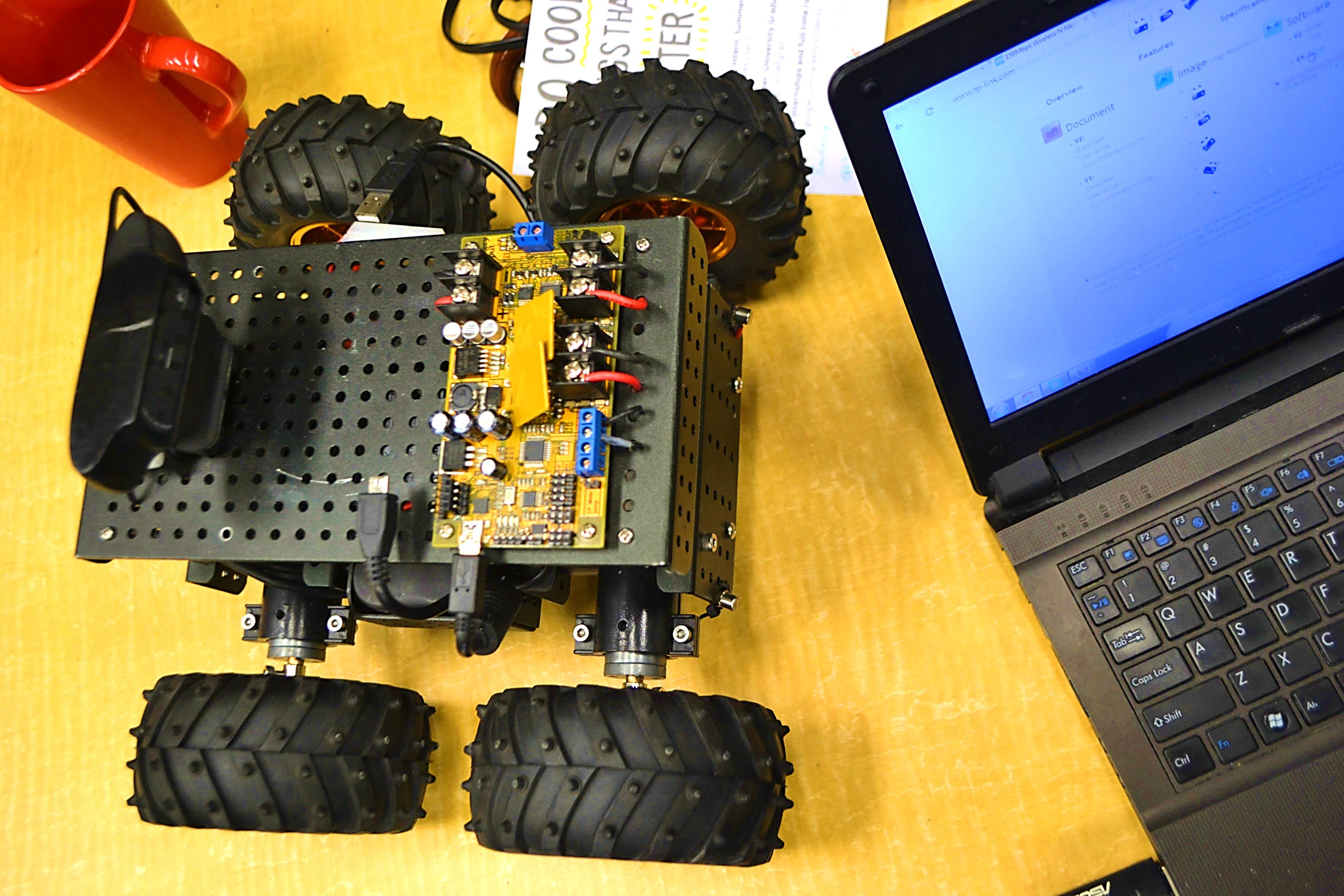 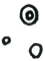 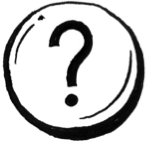 INQUIRY:
CODING IN
BC MONTESSORI
SCHOOLS
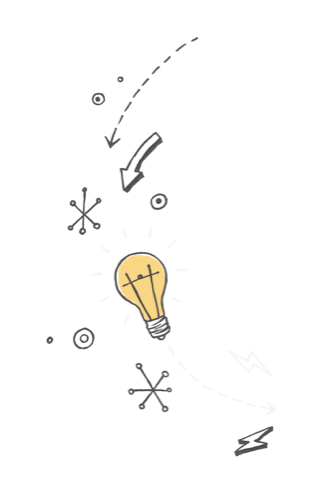 AGENDA
BACKGROUND
CODING IN SCHOOLS
MONTESSORI PRINCIPLES
IMPLEMENTATION
BACKGROUND
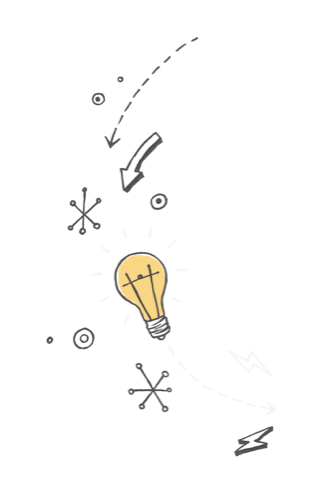 “It is my goal that (computer coding) doesn’t just become an opportunity for every child to take part in, but we ultimately make it mandatory for every child from kindergarten to grade 12.”
				-Christy Clark, Jan 18, 2016
					#BCTECH Summit
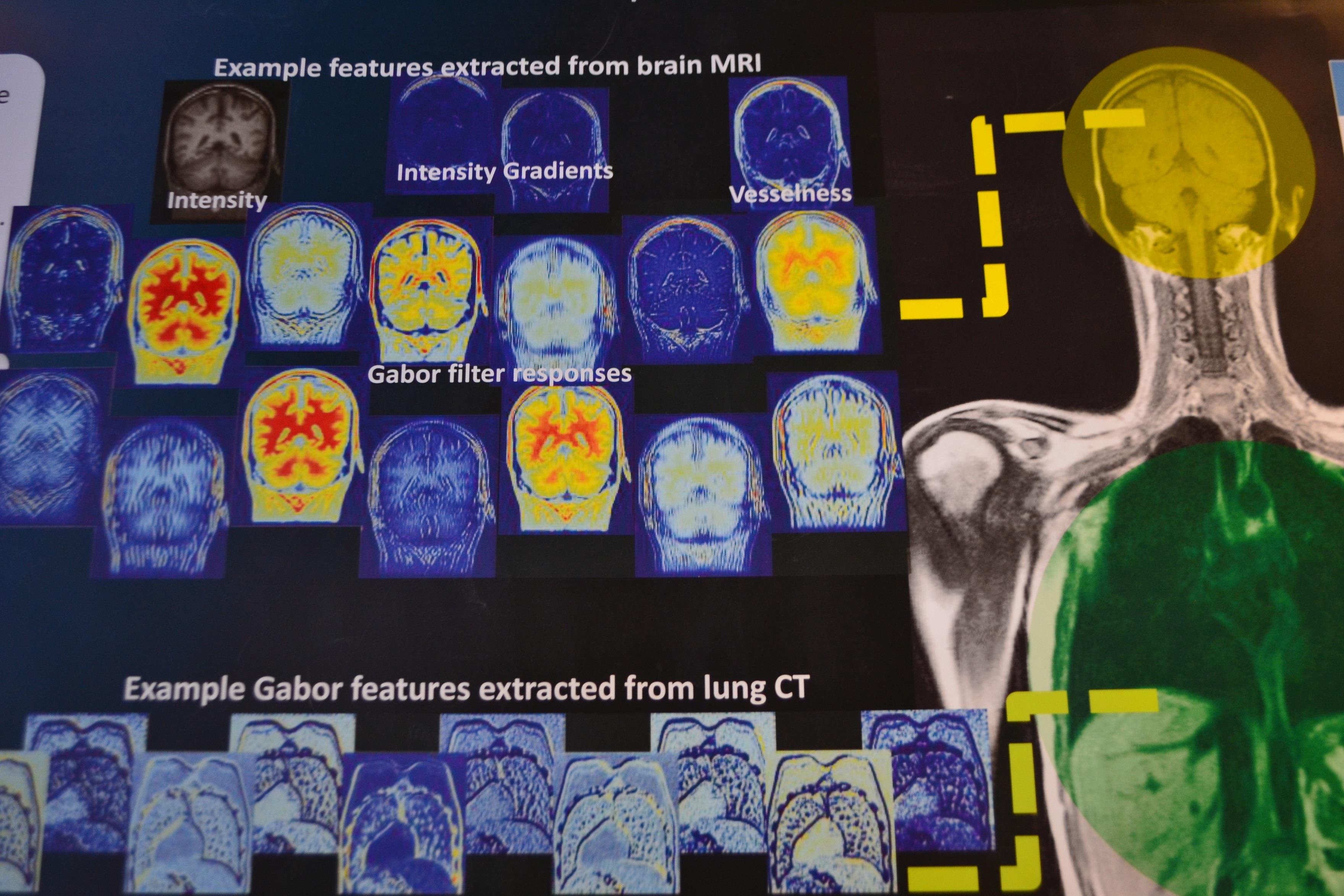 BACKGROUND
The economy has been and most likely will continue to shift from an ‘intuitive’, protected economy to a ‘quantitative’ global economy.
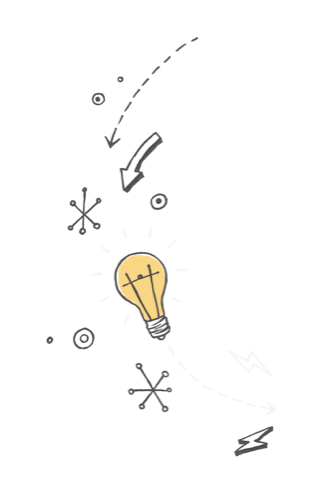 Implications
Computing Science is now a ‘mature’ science.
Students should be building literacy in this sphere.
Curricula and teachers also need to improve literacy in this area.
Teacher education ought to reflect this shift.
Computational Thinking
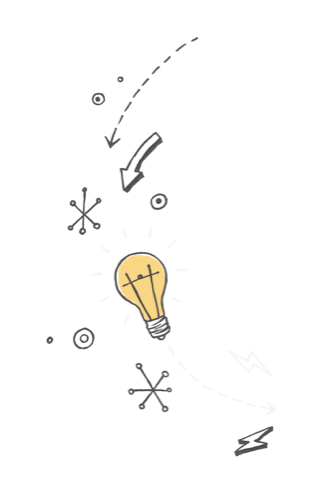 CT is a problem solving process that includes:
Formulating problems in a way that enables us to use a computer and other tools to help solve them 
	Logically organizing and analyzing data 
	Representing data through abstractions such as models and simulations
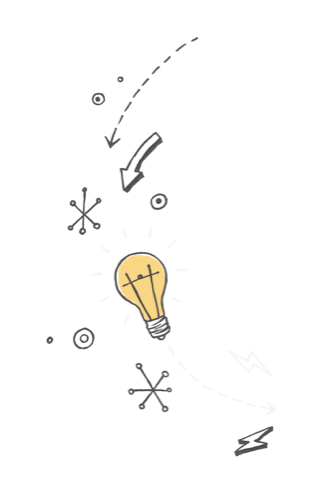 Computational Thinking
Continued:
Automating solutions through algorithmic thinking (a series of ordered steps) 
	Identifying, analyzing, and implementing possible solutions with the goal of achieving the most efficient and effective combination of steps and resources 
	Generalizing and transferring this problem-solving process to a wide variety of problems 	
			-American International Society for Technology in Education & Computer 			  Science Teachers’ Association (2011)
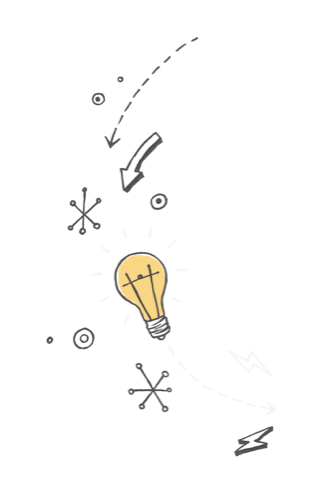 Computational Thinking
These skills are supported by:
Confidence in dealing with complexity 
Persistence in working with difficult problems 
Tolerance for ambiguity 
The ability to deal with open-ended problems 
The ability to communicate and work with others to achieve a common goal or solution 	
			-American International Society for Technology in Education & Computer 			  Science Teachers’ Association (2011)
Are these good skills for elementary learners?
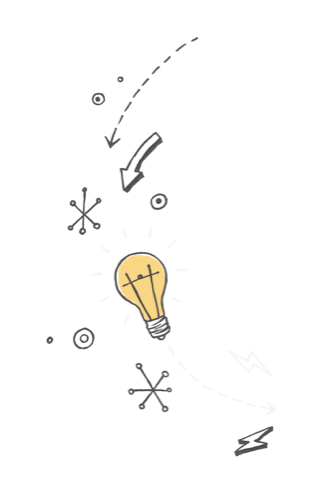 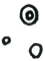 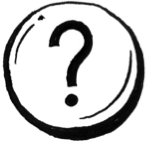 [Speaker Notes: Note: each bullet will build automatically. 

So explore, and you’ll discover that you have options in what you study, when you study, and where you study.]
Are these skills compatible with montessori teaching?
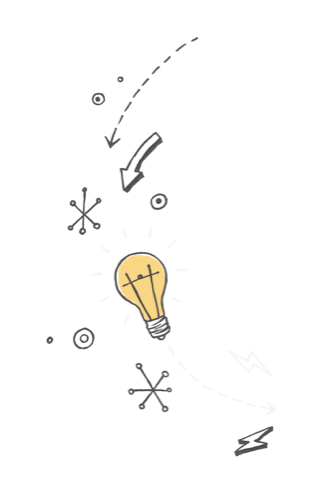 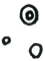 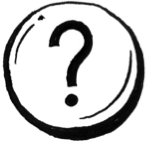 [Speaker Notes: Note: each bullet will build automatically. 

So explore, and you’ll discover that you have options in what you study, when you study, and where you study.]
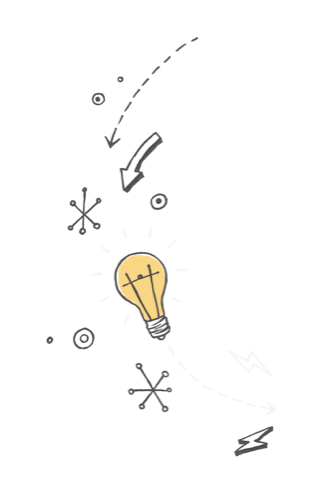 8 principles of Montessori
Movement and cognition are closely intertwined.
Children thrive on choice within structure.
Student interest is a powerful way of engaging learners.
Extrinsic Rewards inhibit the development of intrinsic motivation.
Lillard (2005)
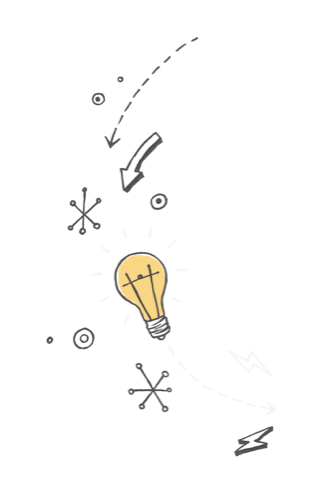 8 principles of Montessori
Learning with and from peers is essential.
The context and purpose for knowledge must be clear to learners.
Teachers must provide freedom within structure.
The classroom environment must be carefully prepared to provide order and interaction with materials must be sequenced deliberately.
Lillard (2005)
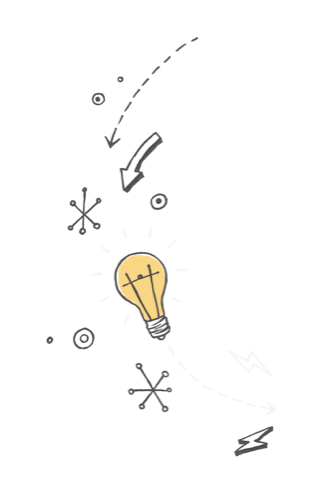 Montessori and technology
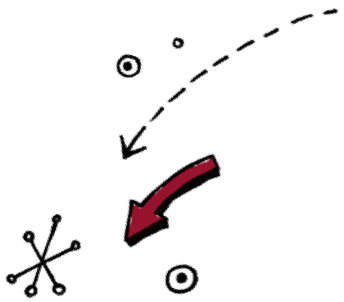 "What purpose would education serve in our days unless it helped humans to a knowledge of the environment to which they have to adapt themselves?" 
											- Maria Montessori
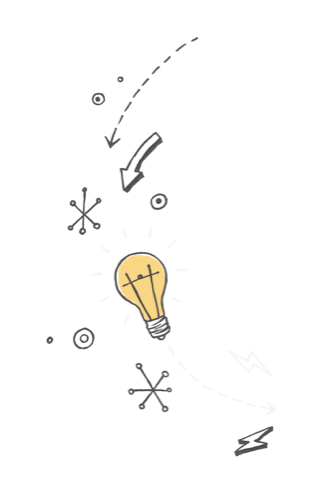 Montessori and technology
AMS Statement on Information Technology
Students in the early years (P-K): no technology.
Gr. 1-7: Technology seen as a research tool more than a creative tool.

“Using Montessori's methods of observing will help us determine the place of technology in the Montessori world.”
											-American Montessori Society
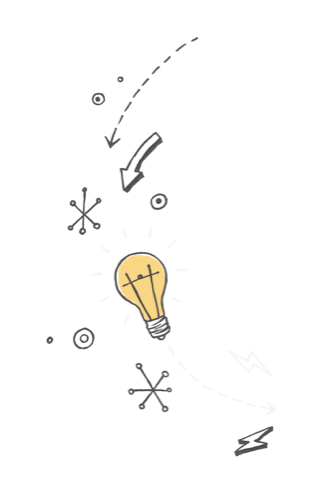 Montessori and technology
In Sum:
 Technology cannot replace the sensorial materials.
Technology may complement the existing Montessori method.
The use of technology should follow the principles of Montessori.
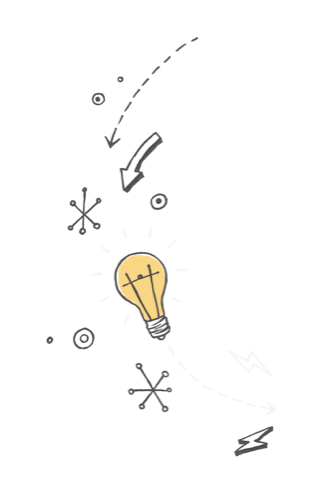 Integrating Montessori and Technology
Principle 1: Movement and cognition are closely intertwined.

Computational thinking can be integrated in early years in concrete ways, and move to abstract methods later on.
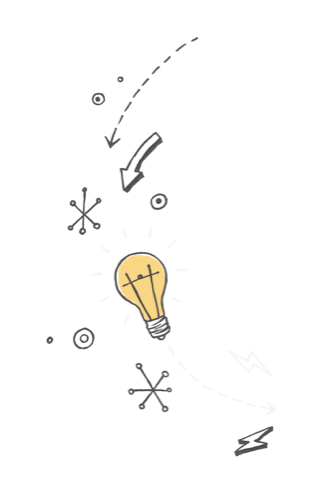 Integrating Montessori and Technology
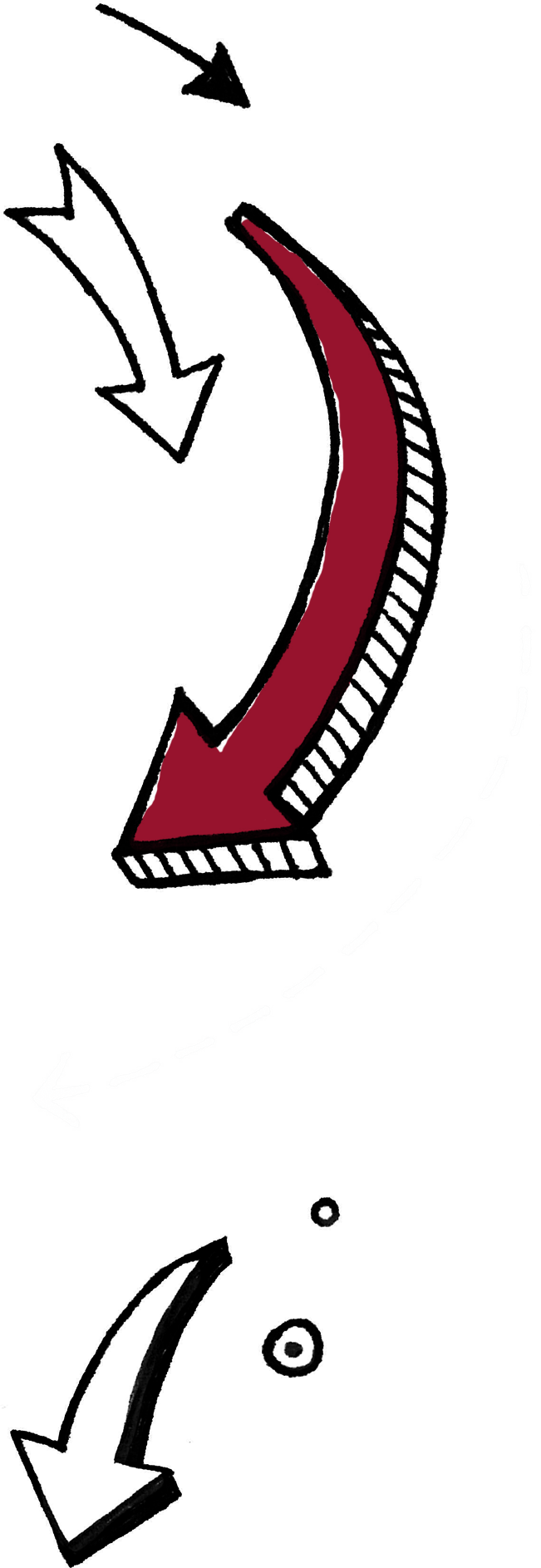 Example: Coding Card Games
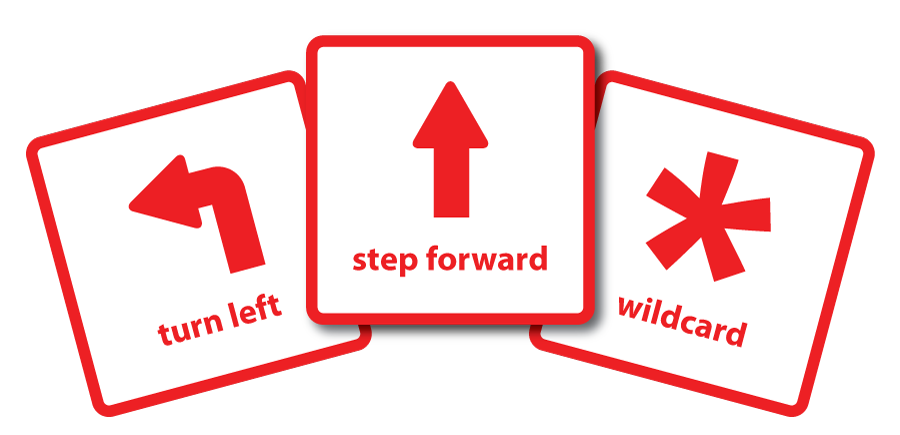 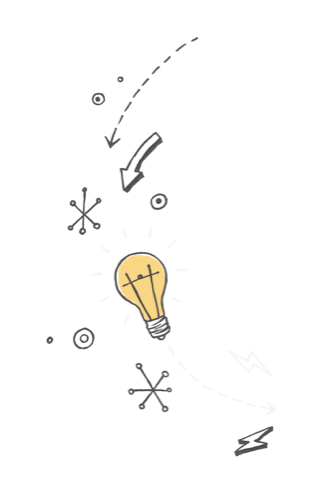 Integrating Montessori and Technology
Principle 2. Children thrive on choice within structure.
Links to:
Identifying, analyzing, and implementing possible solutions with the goal of achieving the most efficient and effective combination of steps and resources
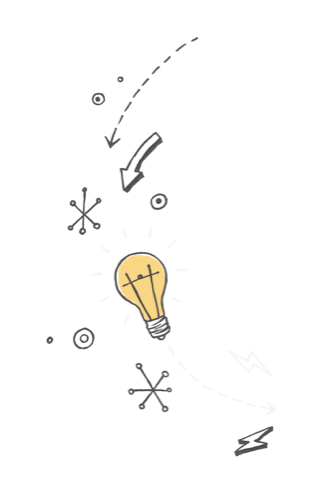 Integrating Montessori and Technology
Example:
Using MIT app inventor to build unique apps for problems students identify themselves:
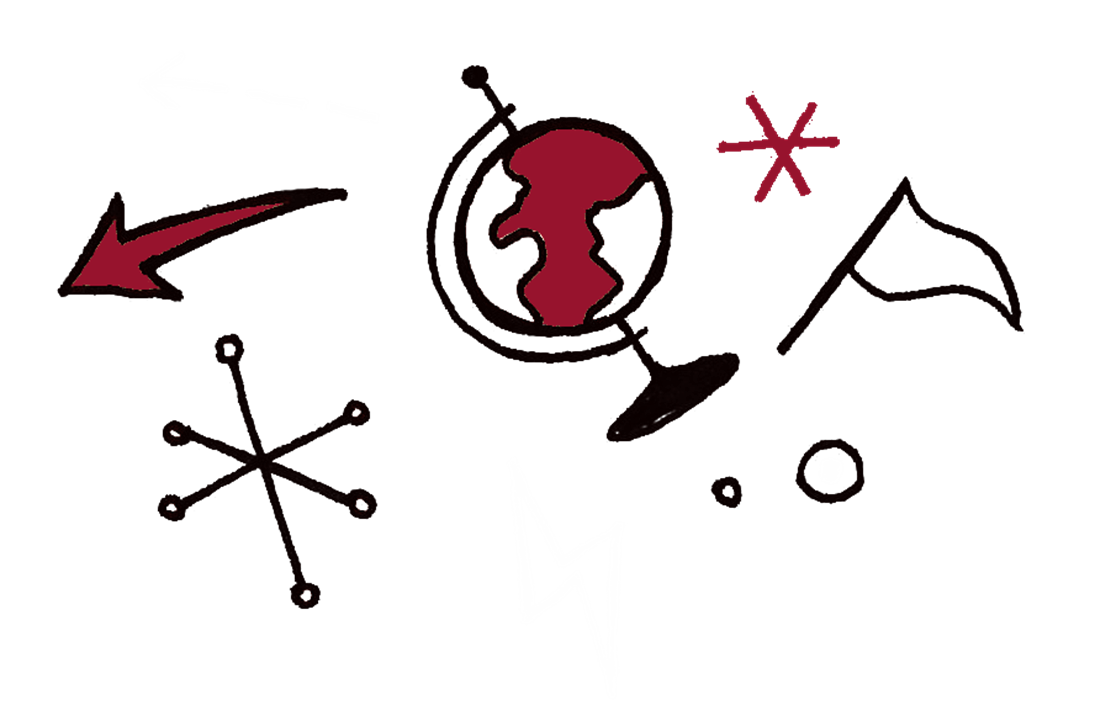 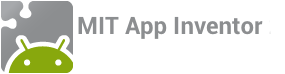 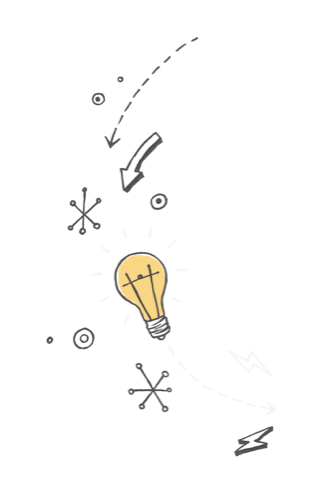 Integrating Montessori and Technology
Principle 3: Student interest is a powerful way of engaging learners.
Links to:
Formulating problems in a way that enables us to use a computer and other tools to help solve them.
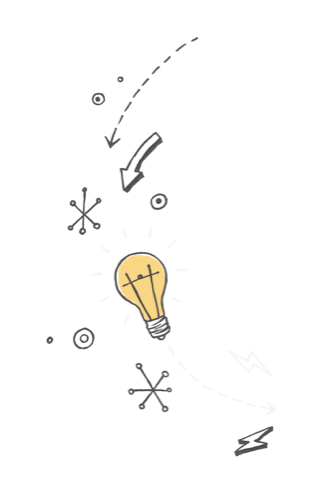 Integrating Montessori and Technology
Example:
Minecraft to create structures, extending the study of art and architecture, electrical systems, basic physics based on student interest.
	More info: minecraft.edu
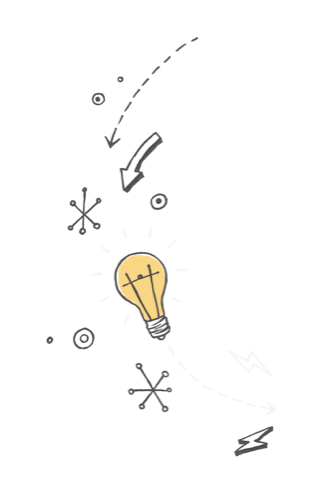 Integrating Montessori and Technology
Principle 4: Extrinsic Rewards inhibit the development of intrinsic motivation.
This is definitely possible, although many educational systems for technology use extrinsic 
	eg: frequent trophies/badges in code.org
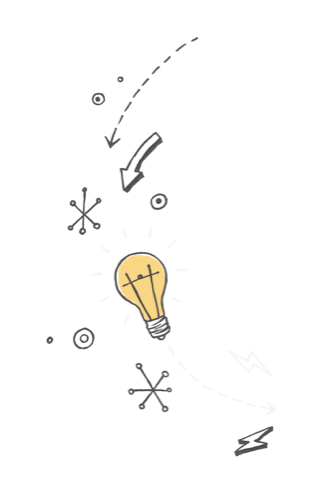 Integrating Montessori and Technology
Principle 5: Learning with and from peers is essential.
This principle is fully compatible with technology education.
Projects can be large and collaborative.
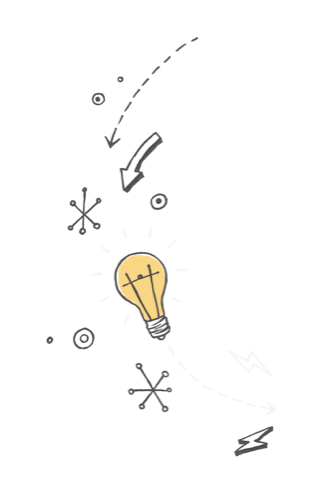 Integrating Montessori and Technology
Principle 6: The context and purpose for knowledge must be clear to learners.
Computational thinking is inherently applied – it solves a specific real-world problem.
Computing technology is a creative medium.
Integrating Montessori and Technology
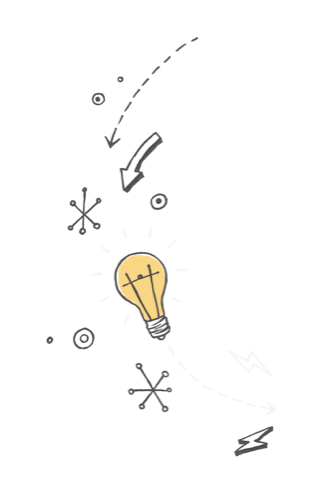 Example:
Analog: Develop a series of steps (algorithm) for a task to make it work better (eg: class cleanup).
Digital: Code.org structures its intro to coding as a series of specific tasks.
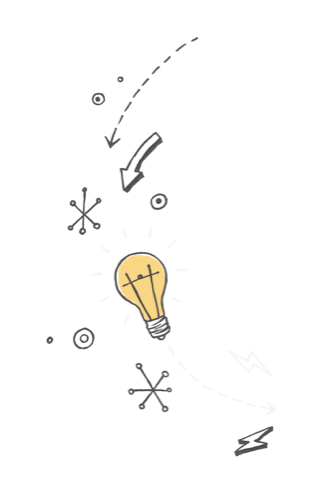 Integrating Montessori and Technology
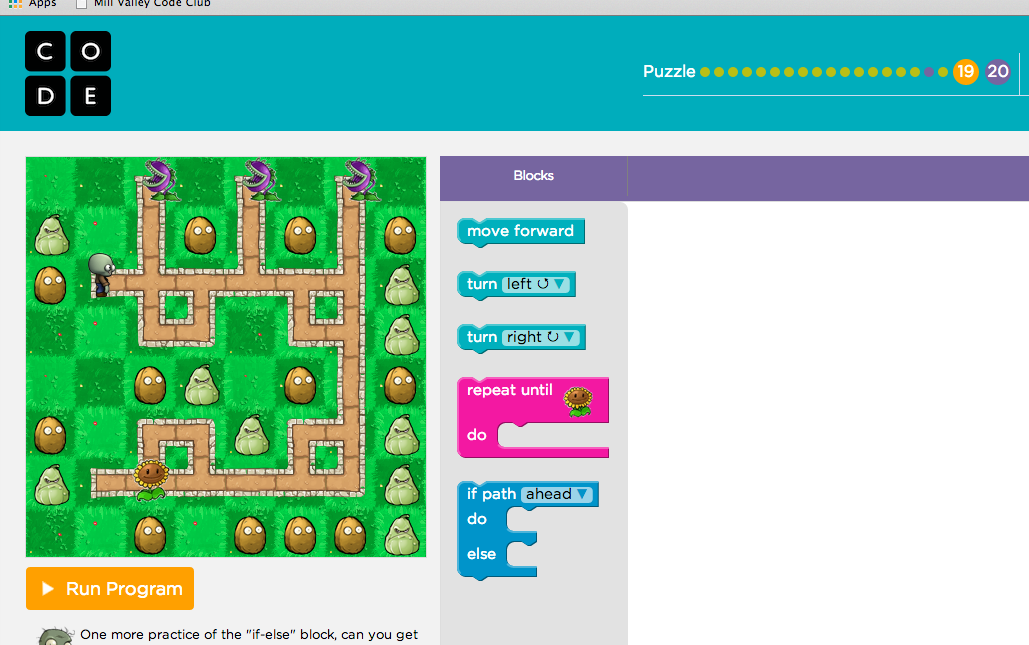 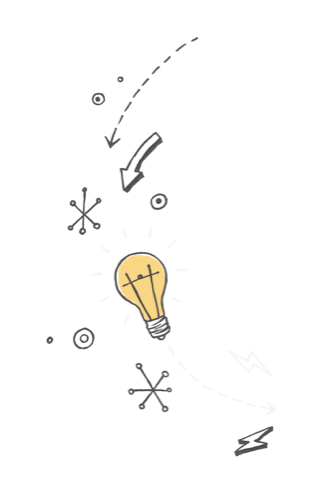 Integrating Montessori and Technology
Principles 7 and 8:
Teachers must provide freedom within structure.
The classroom environment must be carefully prepared to provide order and interaction with materials must be sequenced deliberately.
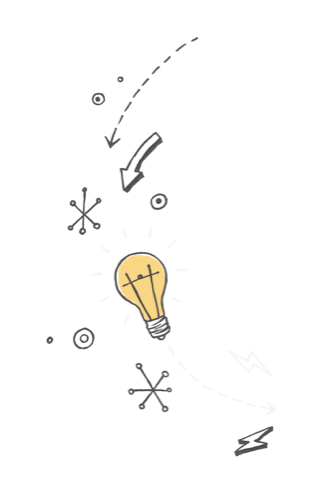 Integrating Montessori and Technology
Example:
Code.org is a kind of prepared environment that:
Controls for error.
Involves a 3 period lesson system.
Builds progressively more complicated outcomes.
Provides a structured experience that moves to greater creative freedom.
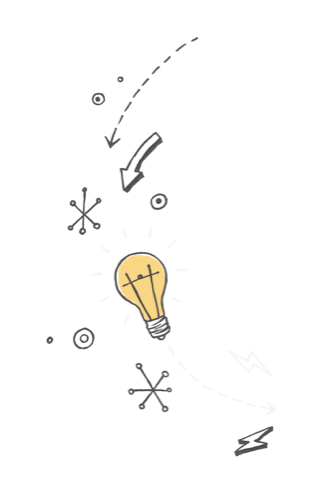 Conclusions
Computational Thinking and Montessori Education are compatible.
Concerns around use of technology too soon in the montessori curriculum define the problem too narrowly.
Montessori educators must take a broader view of technology – embracing not only the information resource, but understanding it as a platform for computational thinking, creativity, and learning a programming language.
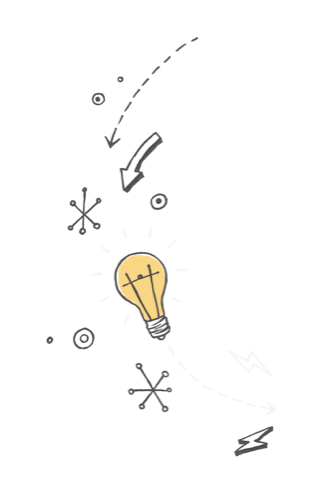 Future research
Can the use of technology improve the Montessorian’s use of empirical methods to collect data on the best pathways for developping the Montessori method for their students?
How do the ‘sensitive periods’ align with the introduction of computational thinking and computional language? Eg: the sensitive period for language; the sensitive period for ordering the world.